ЦУР ООН — вызовыи возможности дляаудиторской профессии
Шапигузов Сергей Михайлович
Управляющий партнер ФБК Грант Торнтон
Цели в области устойчивого развития ООН
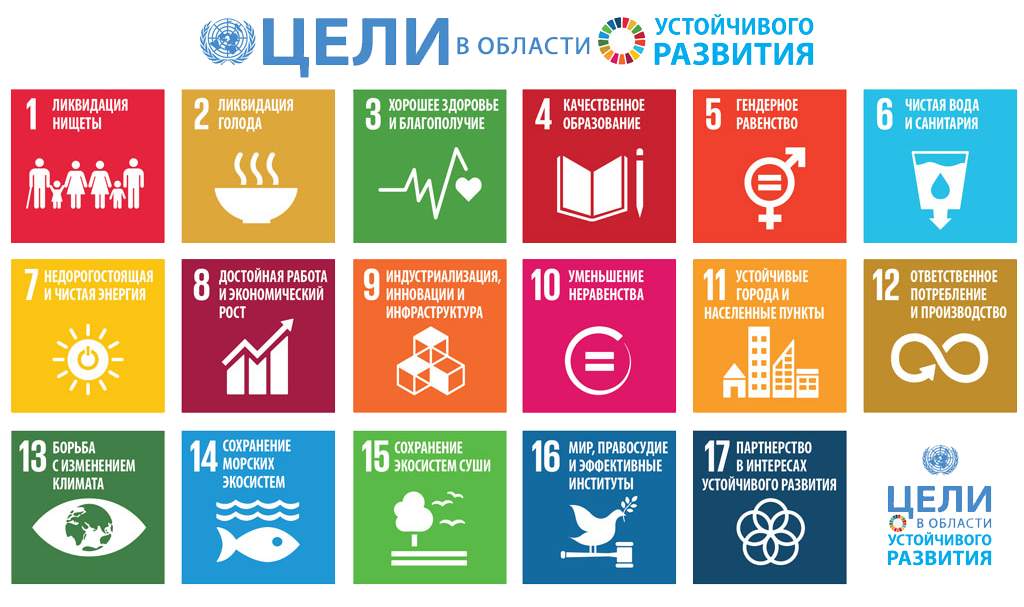 25 сентября 2015 государства — члены ООН приняли Повестку дня в области устойчивого развития до 2030 года. Она содержит ряд целей, направленных на ликвидацию нищеты, сохранение ресурсов планеты и обеспечение благополучия для всех.
Каждая из 17 Целей содержит ряд показателей, которые должны быть достигнуты в течение 15 лет.
Цели устойчивого развития
ЦУР ООН и бизнес
Стратегия устойчивого развития
«Бизнес является жизненно важным партнеромв достижении ЦУР. Компании могут внести свой вклад через свою основную деятельность, и мы просим компании повсеместно оценивать их воздействие, устанавливать амбициозные цели и обеспечивать прозрачностьв информировании о результатах» 

(Пан Ги Мунгенеральный секретарь ООН).
Бизнес-стратегия
Заинтересованные стороны
Мотивация бизнеса в отношении ЦУР.
47%
Понимание новых, вытекающих из ЦУР, возможностей для роста бизнеса
Осознание связи между вовлеченностью в ЦУР и усилением репутации, бренда компании
45%
35%
Обеспечение соответствия бизнеса требованиям инвесторов и партнеров
Повышение эффективности управления рисками, связанными с устойчивым развитием
32%
28%
Получение конкурентных преимуществ
22%
Повышение эффективности управления
20%
Следование запросам заинтересованных сторон
18%
Улучшение экономических показателей (рост доли рынка, прибыли и т.д.)
17%
Вовлеченность в международную повестку, внимание к глобальным трендам
Необходимость выхода на новые рынки и расширения международного сотрудничества
7%
7%
Требование государства
Источник:Опрос российской национальной сети ГД ООН
2%
Другое
ESG и инвесторы
В инвест-сообществе возрастает роль нефинансовой информации,в основном ESG-факторов  (environmental, social and governance) при принятии решений об инвестировании
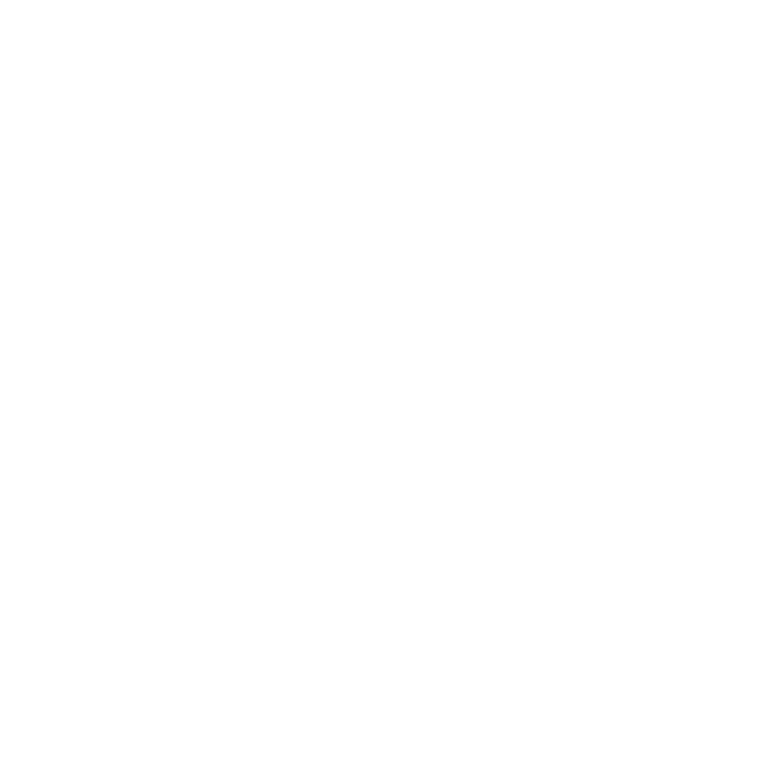 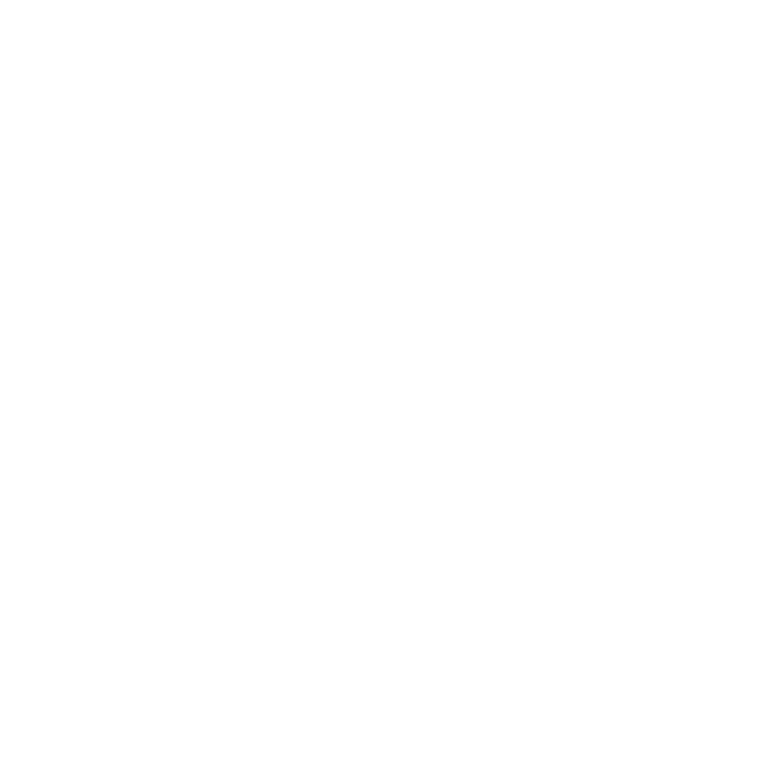 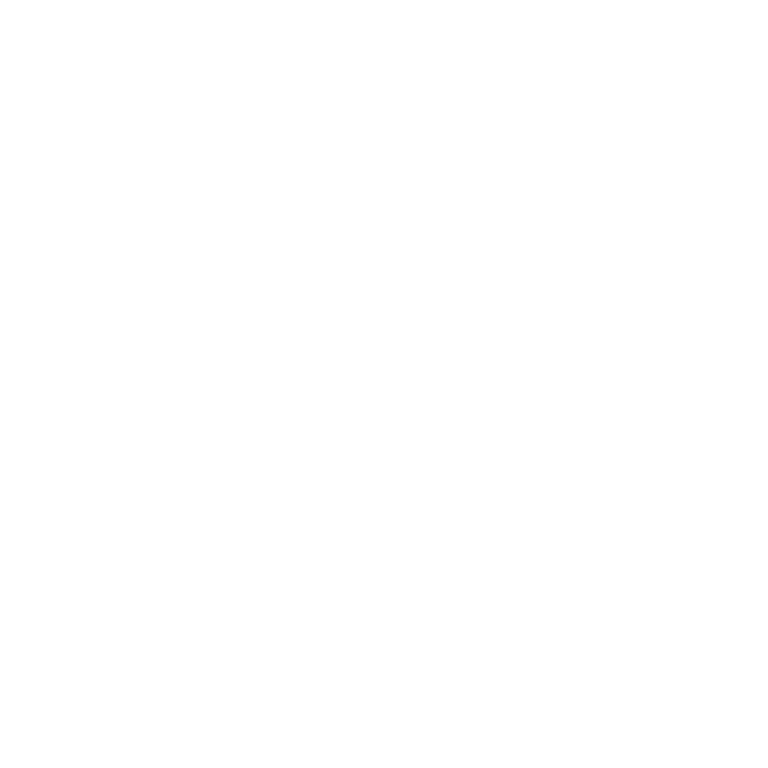 Экологические факторы
Социальные факторы
Управленческие факторы
Изменение климата
Выбросы
Отходы
…
Условия труда
Права человека
Местные сообщества
…
Вознаграждение менеджмента
Противодействие коррупции
….
ESG-факторы  интегрируются в традиционное инвестирование
Решения с максимальным  учетом воздействия
Конкурентная доходность инвестиций
Управление ESG-рисками
ESG-возможности
Источник: Bloomberg
[Speaker Notes: На данном слайде показаны возможные подходы  к  интеграции ESG-факторов в подходы к инвестированию]
Устойчивые инвестиции: активы под управлением в 2012 — 2020 гг.
$40 трлн
Верхнее значение: 12%На основании роста рынка устойчивых инвестиций за 2013—2015 гг.
$4 трлн
$23 трлн
$18 трлн
Нижнее значение: 9%На основании роста рынка устойчивых инвестиций за прошлые периодыв сравнении с глобальным ростом активов под управлением (2,5x)
$35 трлн
$13 трлн
Источник: Данные за прошлые периоды. Global Sustainable Investing Alliance (GSIA); Прогноз: Оценка внутреннего роста
2012
2014
2016
2020 г. (Прогноз)
Нефинансовая информация в финансовой отчетности сегодня
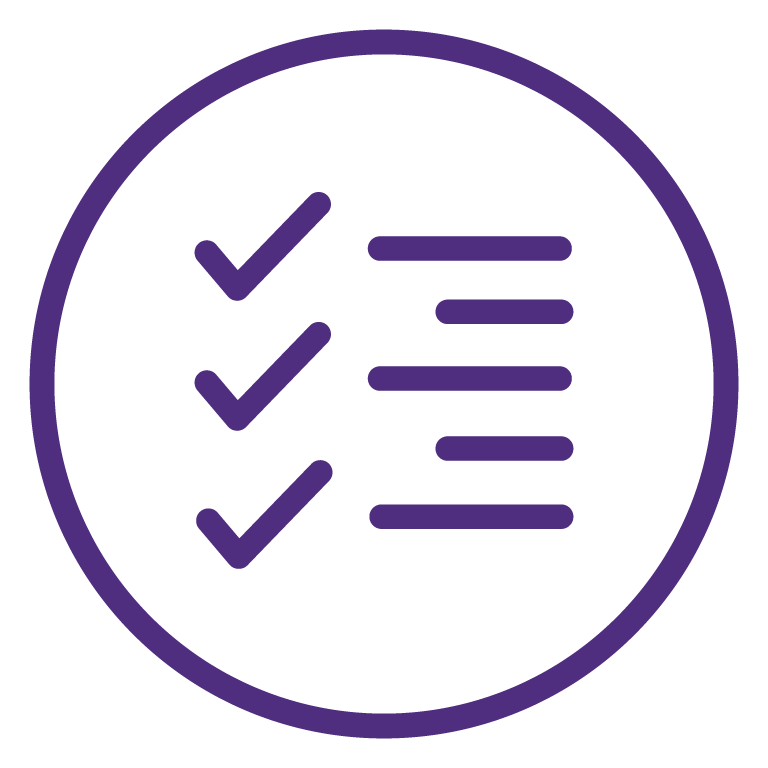 На сегодняшний день нефинансовая информация в финансовой отчетности представлена отдельными требованиями некоторых МСФО:
МСФО 37 «Резервы, условные обязательства и условные активы»
МСФО 36 «Обесценение активов»
МСФО 1 «Представление финансовой отчетности»
МСФО 7 «Финансовые инструменты: раскрытие информации»
Но требования этих стандартов в части раскрытия нефинансовой информации достаточно лимитированы и больше ориентированы на раскрытие числовых показателей в отчетности
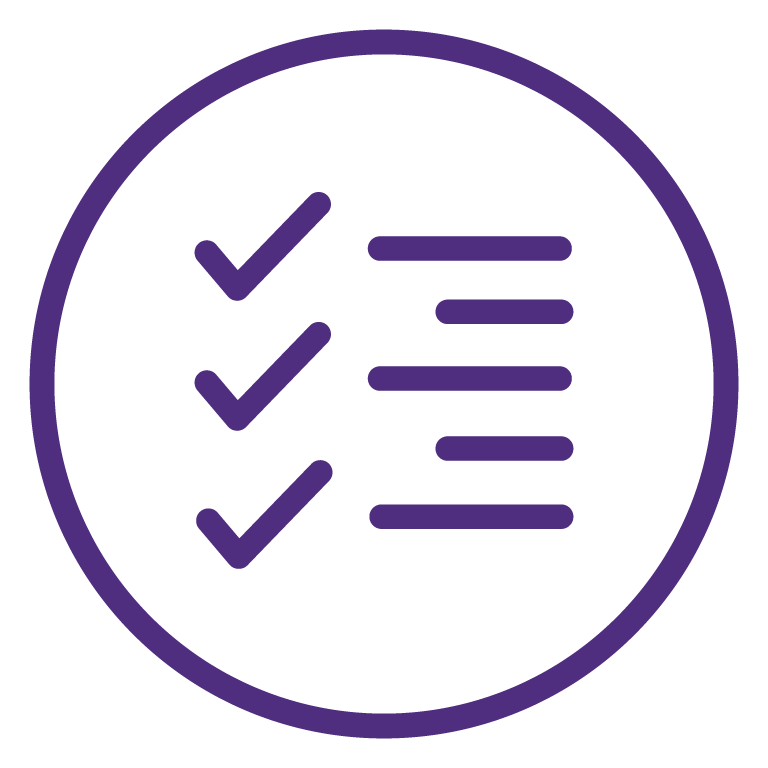 Председатель IASB Hans Hoogervorst(18 сентября 2017 г., Брюссель):
Финансовая отчетность компании не является источником всей информации для инвесторов
Имеет место тренд к расширению разрыва между бухгалтерской и рыночной стоимостью компаний
Компании предоставляют больше и больше нефинансовой информации, в основном по ESG — факторам и ищут  аудиторию более широкую, чем только инвесторы
Необходимо стимулировать компании лучше объяснять их стратегии  создания стоимости в долгосрочной перспективе
Финансовая отчетность в узком смысле имеет свои ограничения… IASB признает, что… пользователи нуждаются в других источниках информации для использования в своих оценках стоимости компании
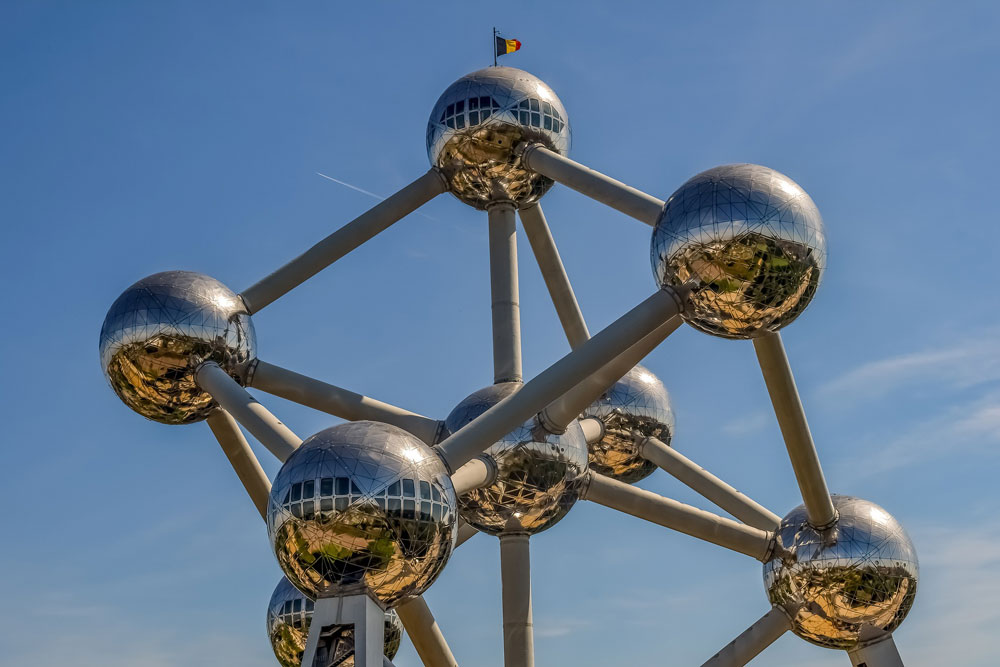 Системы отчетности по ESG
Стандарты (Руководство) отчетности в области устойчивого развития GRI являются де-факто наиболее распространенным стандартом подготовки нефинансовой отчетности (около 2/3 отчетов в России и в мире подготовленыс применением Руководства GRI)
Кодекс корпоративного управления и Концепция развития публичной нефинансовой отчетности РФ приводят Руководство GRI в качестве одного из рекомендуемых стандартов подготовки отчетности
Стандарты GRI*
Международный стандарт интегрированной отчетности (IIRC)
Базовые индикаторы результативности РСПП
Sustainability Accounting Standards Board  (SASB)
Системы отчетности
Глобальный договор ООН
Sustainable Development Goals (ООН)
Проект углеродной отчетности (CDP)
…
Отличия нефинансового отчета от других отчетов
акцент с раскрытия финансовой информации и информациио корпоративном управлении смещен на нефинансовую информацию: экологическую, о взаимоотношениях с персоналом,с обществом, потребителями
Нефинансовая информация
чаще всего информация излагается с ориентацией на специальные стандарты. Использование стандартов ориентирует на раскрытие сбалансированной и полной информации
Специальные стандарты
Подготовка предполагает специальные консультациис заинтересованными сторонами для выяснения их информационных потребностей
 Рассматриваются запросы не только традиционных контрагентов (органов власти, акционеров, СМИ), но и  потребителей, сотрудников, общественных организаций, поставщиков и прочих
Охват заинтересованных сторон
Роль нефинансовой отчетности в Компании
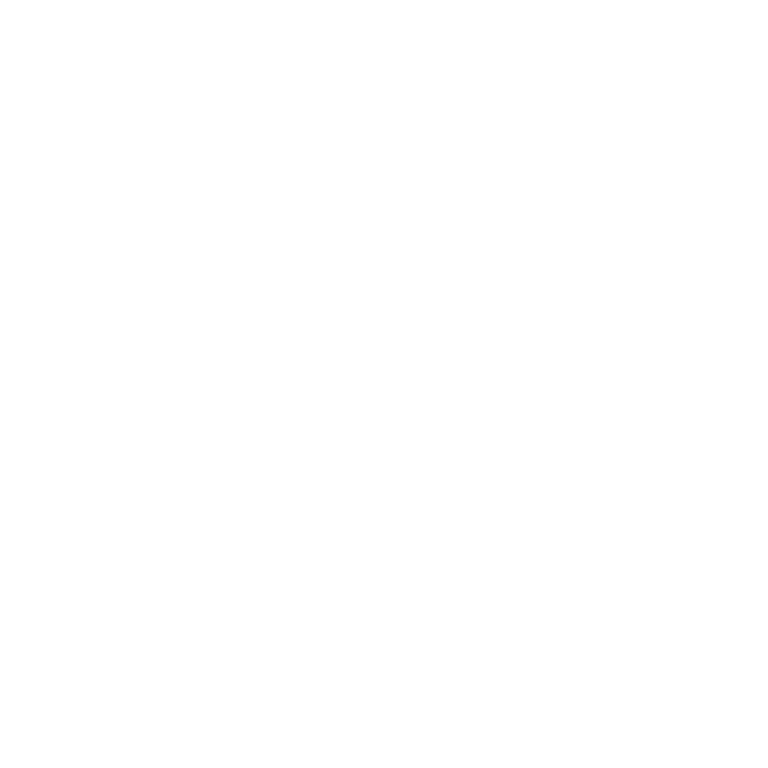 Нефинансовая отчетность (как процесс) —
часть системы корпоративного управления 
совокупность непрерывных процессов сбора, анализа и консолидации информации об экономических, экологических и социальных аспектах деятельности
инструмент для принятия оперативных управленческих решений в целях повышения эффективности бизнеса
инструмент внутренних и внешних коммуникаций

Нефинансовая отчетность (как результат) — 
сводная систематизированная информация, отражающая экономические, экологические и социально-значимые результаты деятельности, которые могут иметь существенные последствия для Компании, ее инвесторов, акционерови других заинтересованных сторон
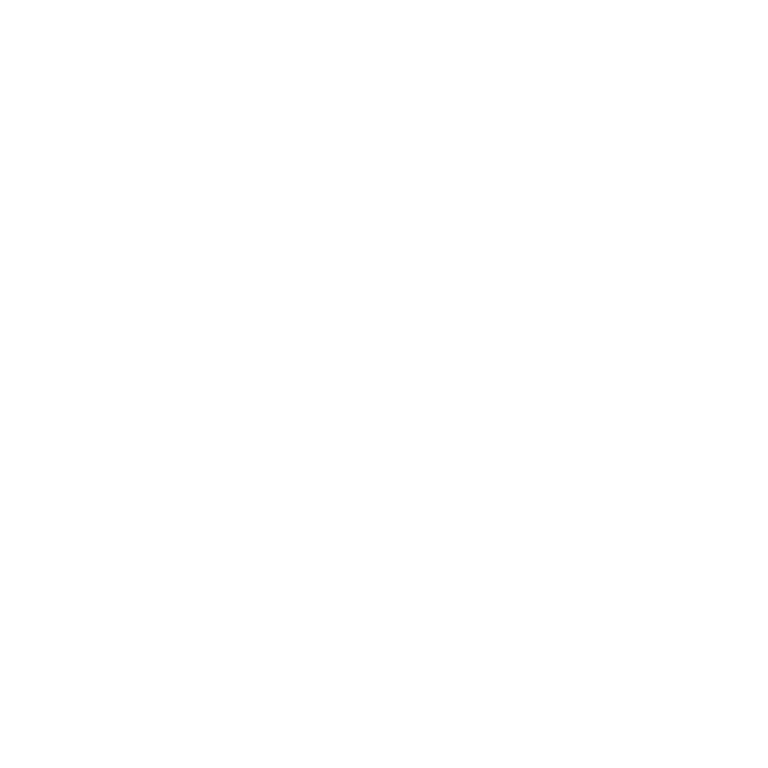 Регулирование нефинансовой отчетности
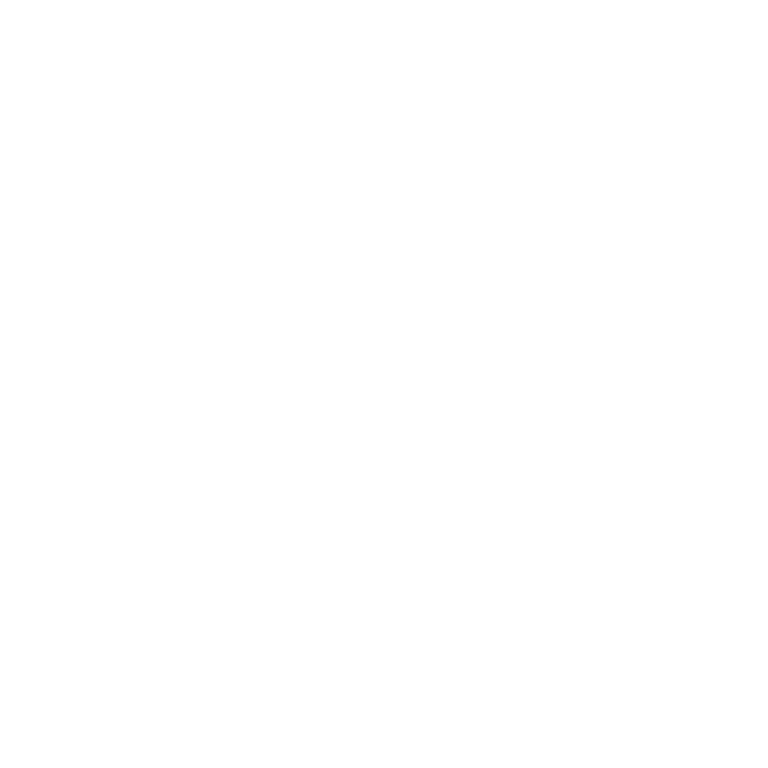 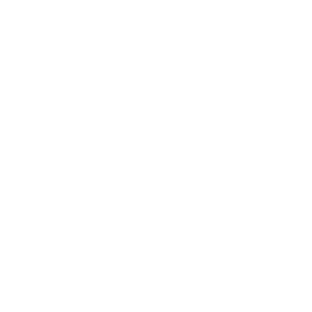 В России
В мире
Директивы по раскрытию нефинансовой информации (2014/95/EU)
Крупные компании, имеющие листингна европейских биржах
Общественно значимые компании
Похожие правовые инициативы реализуютсяв ряде стран, включая Бразилию, Индию, Китай, Южную Африку
Директива Председателя Правительства РФ от 30 марта 2012 г. № 1710п-П1З
Кодекс корпоративного управления (одобрен Банком России 21.03.2014)
Концепция развития публичной нефинансовой отчетностив Российской Федерации (утверждена распоряжением Правительства РФ от 05.05.2017 N 876-р)
Проект Федерального закона«О публичной нефинансовой отчетности»
Этапы развития ПНО (согласно проекту Закона «О публичной нефинансовой отчетности»)
Государственные корпорации
Государственные компании
Публично-правовые компании
ГУП (выручка или активы > 10 млрд. руб.)
Хозяйственные общества  (выручка или активы > 10 млрд. руб.)  c долей государства >50%
Этап 1           2020 — 2021 годы
Расширяется спектр компаний, на которых распространяется требование подготовки и публикации ПНО, в их состав  дополнительно включаются:
Хозяйственные общества  (выручка или активы > 10 млрд. руб.)
Иные хозяйственные общества, ценные бумаги которых допущены к обращениюна организованных торгах путем включения их в котировальные списки
Этап 2с 2022 года
Рост внимания компаний к вопросам устойчивого развития
В мире ежегодно публикуются более 6 000 нефинансовых отчетов

В т.ч. в базе данных GRI представлено около 70 отчетов организаций государственного сектора
База отчетов GRI, дата обращения: 21.01.2019
Отчетность в области устойчивого развитияв РФ
В Национальный Регистр нефинансовых отчетов РСПП внесены 175 компаний, зарегистрировано 922 отчета (на 19 января 2019 года)
Динамика количества публикуемых отчетов
Ежегодно в России публикуются более 70 нефинансовых отчетов
Источник: Национальный Регистр корпоративных нефинансовых отчетов РСПП
Место отчетности в системе управления устойчивым развитием
Мониторинг,
корректировка, 
 отчетность
Стратегическое видение
Определитесь со своим видением устойчивого развития компании и заручитесь поддержкой лидеров
Измеряйте результативность своей деятельности и доносите информацию о ней до заинтересованных сторон
Претворениев жизнь
Планирование
Улучшайте функционирование компании
Определите, что должно быть сделано, для того чтобы улучшить функционирование компании
Повестка устойчивого развития: проекция  на аудиторский бизнес
Аудиторские компании, как члены бизнес-сообщества, должны определить свои задачи в реализации Повестки устойчивого развития ООН через:
Ответственное ведение собственного бизнеса
общая  политика и управление
права человека
трудовые отношения
охрана окружающей среды  
интересы клиентов
инновации
борьба с коррупцией
социальные проекты
взаимодействие с заинтересованными сторонами
Содействие продвижению и реализации ЦУР ООН
международный уровень
национальный уровень
бизнес – предложение услуг
Основные барьеры для достижения ЦУР
53%
Отсутствие государственной политики, нормативных документов
43%
Отсутствие ясного понимания подходов к внедрению ЦУР
37%
Отсутствие четкого понимания выгод от внедрения ЦУР
25%
Барьеров для внедрения ЦУР нет
13%
Отсутствие ресурсов (финансов, технологий, человеческих ресурсов)
13%
Отсутствие знаний, недостаточное знакомство с передовыми лучшими практиками
Отсутствие интереса руководства и вовлеченности топ-менеджмента
10%
5%
Другое
Источник: Опрос российской национальной сети ГД ООН
Что мы делаем?
Система подготовки нефинансовой отчетности
Подготовка нефинансовых отчетов
Проведение независимого подтверждения нефинансового отчета
Организация общественного заверения
Компетенции ФБК Grant Thornton
Подтверждение (заверение, аудит) нефинансовой отчетности
Профильные специалисты ФБК Grant Thornton обладают десятилетним опытом оказания услуг в сфере подготовки и подтверждения публичной нефинансовой отчетности
Обучение в сфере нефинансовой отчетности
Организация и проведение взаимодействия с заинтересованными сторонами (фасилитация диалогов)
Сертифицированные тренинги
Консалтинговые семинары
Подготовка нефинансовой отчетности
Взаимодействие с заинтересованными сторонами
Опыт профильных специалистов в сфере нефинансовой отчетности
Опыт профильных специалистов ФБК Grant Thornton в части подготовки и подтверждения (заверения, аудита) нефинансовой отчетности на основе стандартов ISAE 3000 и AA1000AS за 2008-2018 г.г.:
GRI G3/3.1: подготовка (6 отчетов), подтверждение (13 отчетов)
GRI G4: подтверждение (19 отчетов)
Стандарты GRI: подтверждение (8 отчетов)
МСИО: подтверждение (14 отчетов)
Более 22 сертифицированных тренингов, участие в которых за 2011-2018 гг. приняли более 250 сотрудников крупнейших компаний России, Казахстана и Белоруссии в том числе ПАО «Сбербанк России», ПАО «Газпром», ГК «Внешэкономбанк», ПАО «Роснефть», ПАО «Норильский никель», Eurasian Natural Resources Corporation, Самрук-Казына и др.
Автоматизация процессов подготовки нефинансовой отчетности
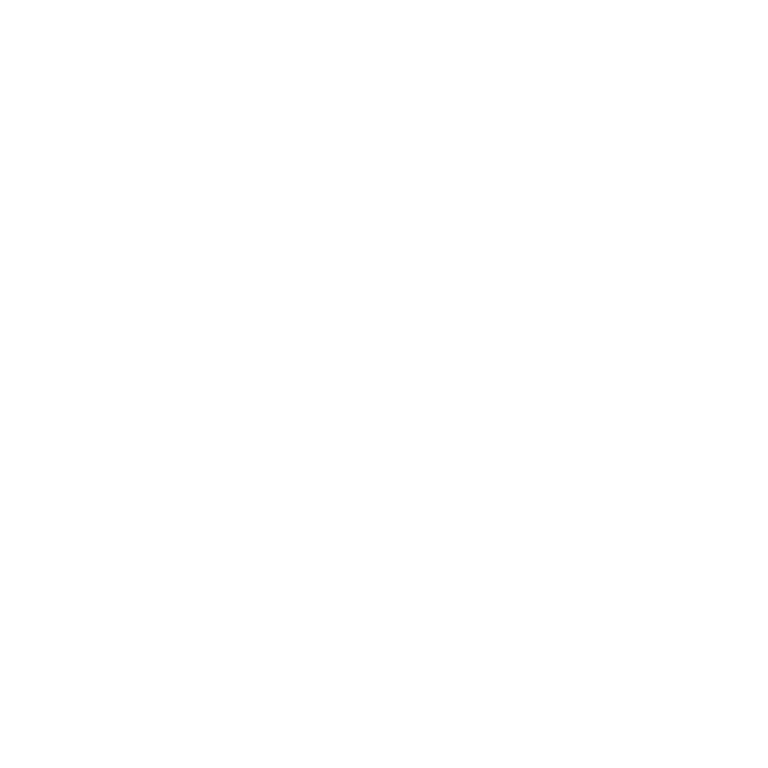 Участие ФБК Grant Thorntonв инициативах по нефинансовой отчетности
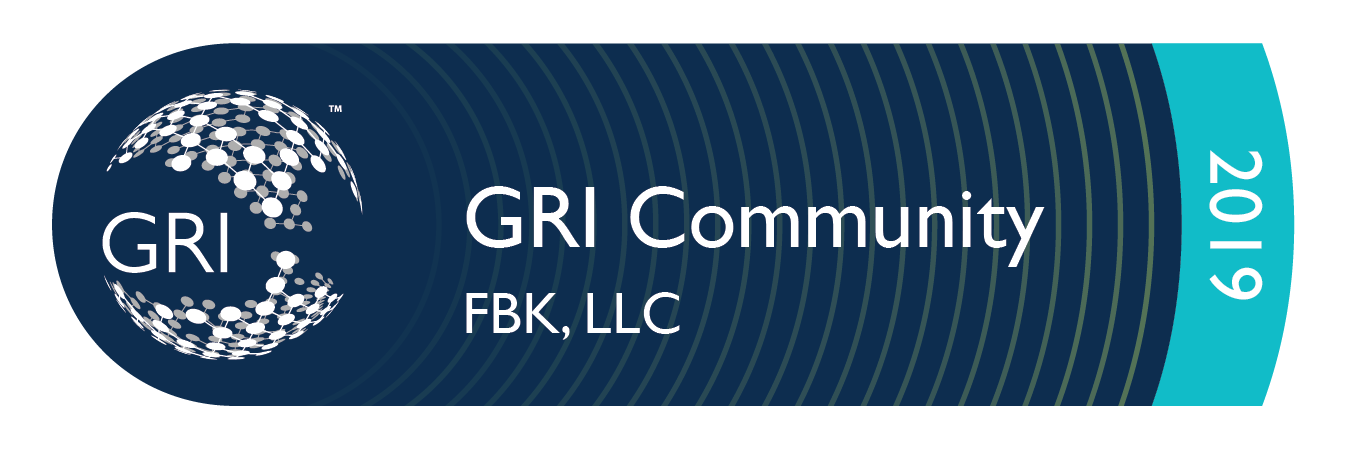 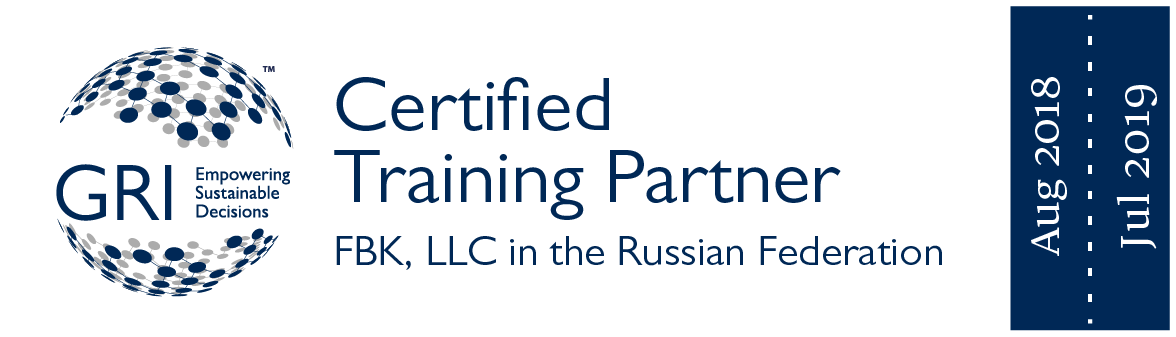 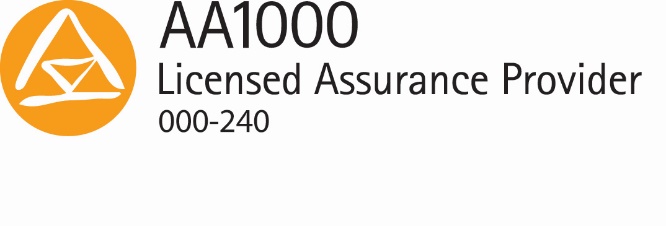 Член «Сообщества Global reporting Initiative» (GRI Community)
Сертифицированный тренинговый партнер Global Reporting Initiative на территории России
Лицензированный провайдер услуг по подтверждениюв области устойчивого развития
Благодарим за внимание!
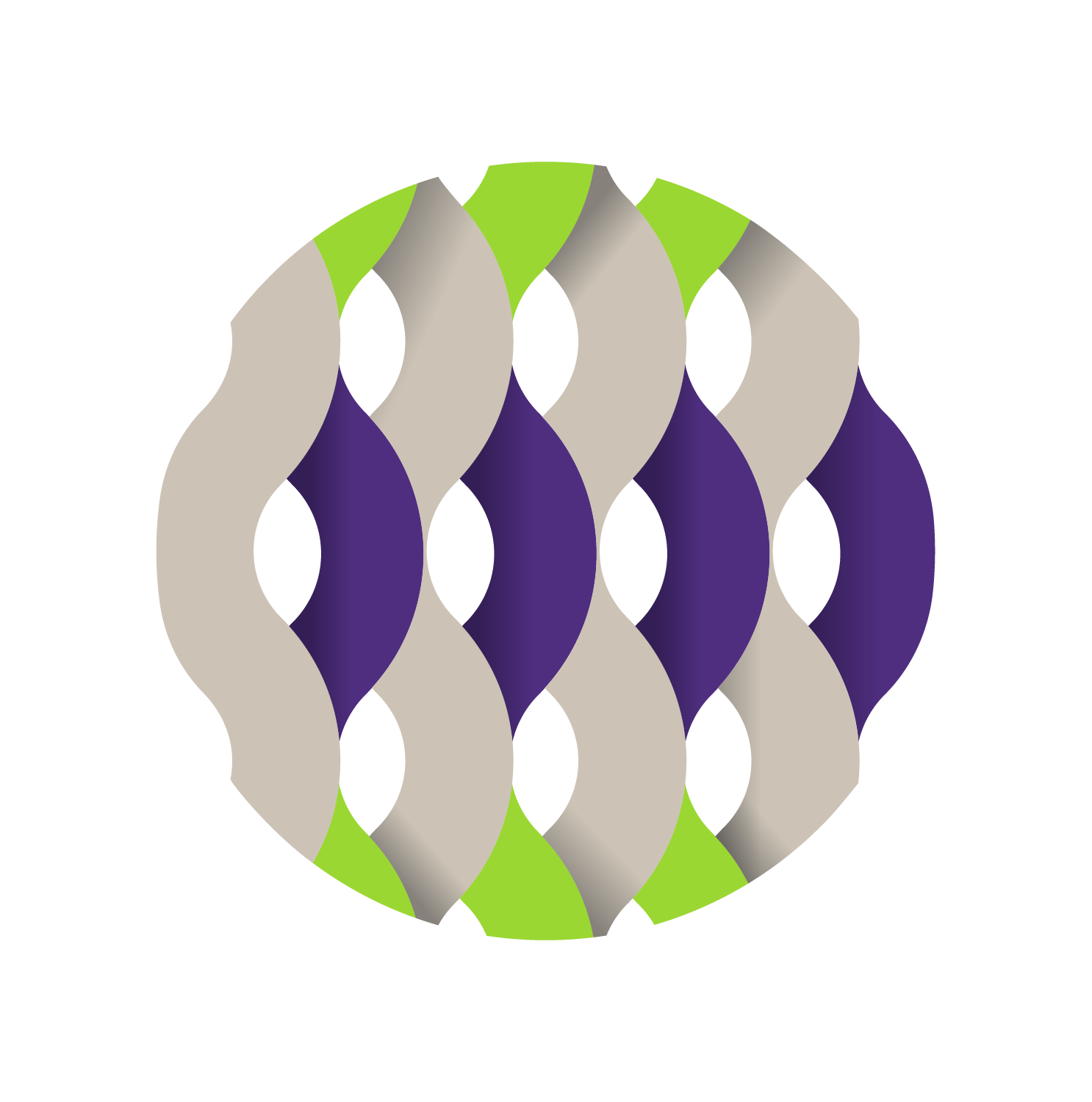 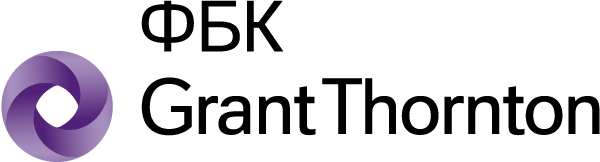 101990, Москва,ул. Мясницкая, д.44/1 
Телефон  +7 (495) 7375353
fbk@fbk.ru
fbk.ru